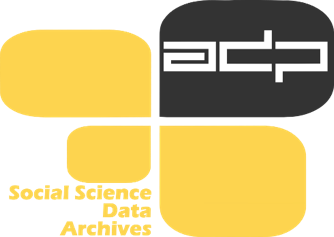 How to Find and Access Data in Europe
A practical introduction
Irena Vipavc Brvar (ADP - Slovenian Social Science Data Archives) 
Jennifer Buckley (UKDS – United Kingdom Data Service)
GSERM – Global School Empirical Research Methods, Summer School
Ljubljana, 21 and 28 August, 2019
Overview
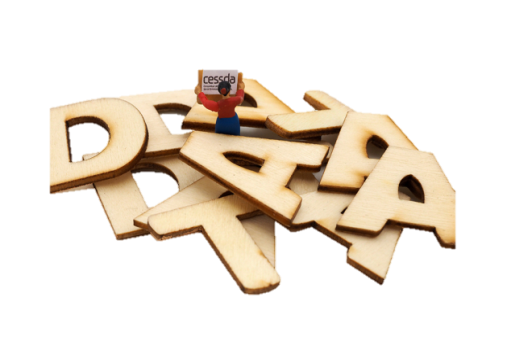 Data types and sources
Identify what you need 
Searching data archives 
Evaluating data: quality and usefulness
Accessing data
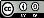 CESSDA Training Working Group (2017)
[Speaker Notes: Provide overview
This session is about introducing types of data available and how to find data for a research project. 
Five sections 
Lectures/talking but also practical activities where the aim is to find data for a specific research question 
Assumes no prior knowledge but we recognise you may come with relevant experience and knowledge, therefore - opportunity to share and learn from each other]
Data types and sources
Activity 1 Your knowledge and experience of the data landscape
Introduce yourself
Tell us about your research work (current, future, past)
Did you use or you intend to use available data for your work? Tell us about it.
[Speaker Notes: Activity 1: Your knowledge and experience of the data landscape (a warmer activity) 

Activity 1 aims are to get participants talking, identify some key data sources/types, and assess participants prior knowledge 
Participants write some ideas individually (give about 1 min)
Then share with neighbour (give 2-3 minutes) 
Get feedback from each group (possibly making a list on flip chart etc) and ask participants to introduce each other]
Types of data
Thinking about the types of data available can help you work out what you need and how to find it.
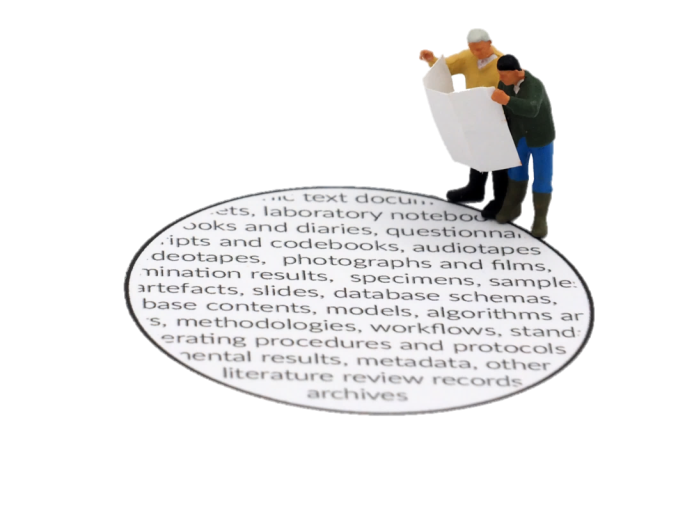 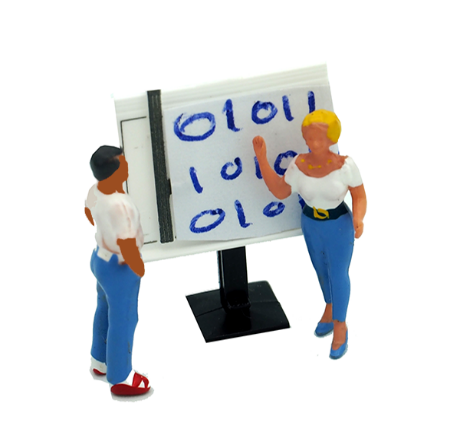 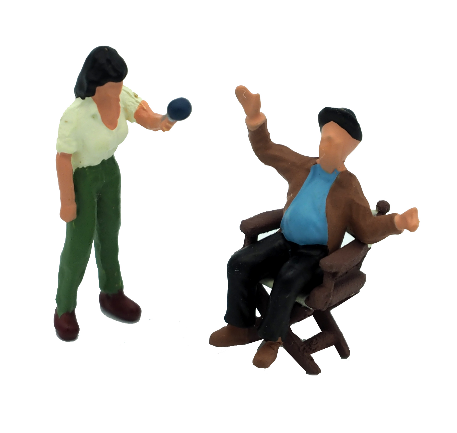 Quantitative and Qualitative
[Speaker Notes: Thinking about the types of data available can help you work out what you need and how to find it. It can help you understand what is possible and help you navigate the volume of data you can find.  

We will now discuss some ways to classify data.]
Types of data: level of analysis
[Speaker Notes: We can distinguish between types of data at different levels of analysis: 

Microdata - data from individual units (often people or households). Common sources of microdata include surveys, a census and administrative records 
Aggregate macro data refers to data about populations, groups, regions and countries constructed by combining information on lower level units. Examples of aggregate data include demographics, rate of unemployment for countries (or regions) and GDP. The information on lower level units may come from surveys, a census and administrative records. System level macro data refers to information about characteristics of higher-level units such as the state or the political system that is not based on summaries of lower-level units. Specific examples include ‘Electoral system (PR or single-member districts)’
Meso data: a term used to describe data on collective and cooperative actors such as commercial companies, organizations or political parties]
Types of data: time
[Speaker Notes: We can differentiate data by how time is represented: 
Cross-sectional – data from one-point of time for multiple cases and variables (a snap-shot)
Repeated cross sectional – when cross-sectional surveys, which collect data from a sample in a single point of time, are repeated with new samples we get repeated cross-sectional data. Comparing data from the different samples then allows analysis of trends
A time series is a series of data points in time order, often at equally spaced points in time. Aggregate macro data for countries and regions are often time-series data. The individual time points may come from sample surveys. For example, the standard measure of unemployment in many European countries comes from countries Labour Force Survey. 
Longitudinal studies – follow the same units over time. Panel studies collect information from the panel members in intervals known as ‘waves’, which tend to be frequent. [example of household panel studies]]
Sources of data
There are many sources of data.
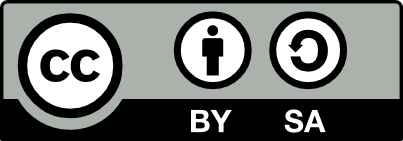 CESSDA Training Working Group (2017)
[Speaker Notes: Now we will see where you can find data]
European social science data archives
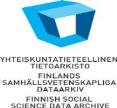 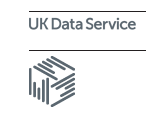 Data collections include:
variation between archives
quantitative data - major source of individual level data
qualitative
outputs of 
major academic projects 
government/policy
small research teams 
individual researchers
recent and less recent data
different languages
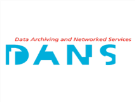 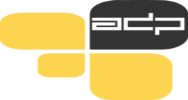 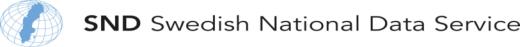 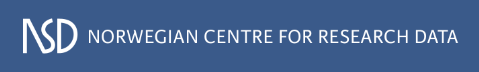 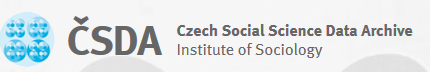 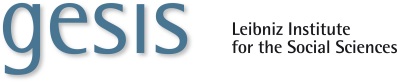 9
[Speaker Notes: European social science data archives provide access to extensive collections of data. 
Each archive’s collection is unique. 
Archives vary in size. Large archives may provide both national and international data and small archives can have more limited national data collections. 
Quantitative data is most common, particularly data from social surveys. Making social science archives a key source of individual level data 
Some archives also include qualitative data, for example, interview transcripts and field notes.
Sources of data include major collaborative studies, official statistics and government studies to small research projects and individual researchers. 
Collections can include current data (though note the processing of data means data might not be archived for many months after data collection). They can also include older data collections including studies that have been collecting data over decades. 
There is a general trend towards greater data archiving and sharing due to interest in enhancing public investments in research and in making research more transparent.]
Consortium of European Social Science Data Archives
” enabling the research community to conduct high-quality research in the social science”
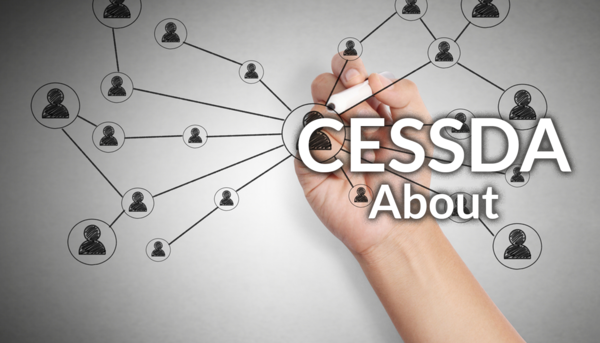 Key tasks:
Developing standards and best practices around the management and archiving of social science data. 
Facilitating access to important data resources 
Work done by developing tools, training and co-ordinating network.
CESSDA data catalogue.
[Speaker Notes: Some background
This workshop has been developed by CESSDA. 

CESSDA is the Consortium of European Social Science Data Archives. 

Its vision is to provide a full scale sustainable research infrastructure that enables the research community to conduct high-quality research which in turn leads to effective solutions to the major challenges facing society today. 

Key tasks underlying this vision include 
developing standards and best practices around the management and archiving of social science data 
facilitating researcher access to important resources 

Ways this work is being developed include e-services such as the CESSDA data catalogue, training and coordinating the network of European data service providers.]
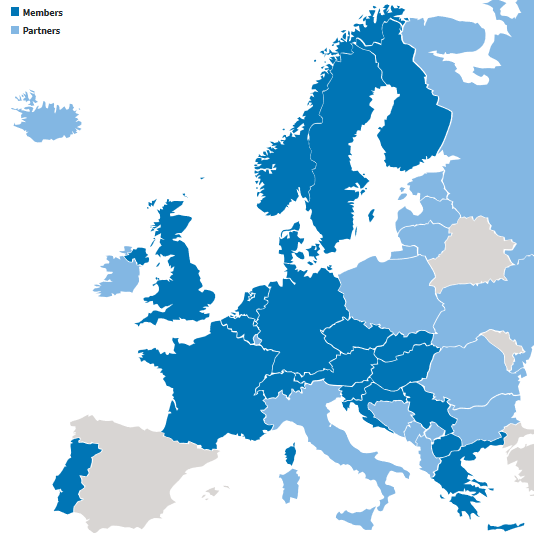 Members
Austria
Belgium
Croatia
Czech Republic
Denmark
France
Finland
Germany
Greece
Hungary
Netherlands
North Macedonia
Norway
Portugal
Serbia
Slovakia
Slovenia
Sweden
Switzerland
UK
11
[Speaker Notes: Many of the data services in Europe are CESSDA members. This map highlights the different national data services in Europe.  The darker blue signals member countries. Partner countries are in light blue.]
National data services
Activities include:
 checking the quality of data and metadata,
 maintaining catalogues,
 managing access to data through appropriate licensing, 
 obtaining data and
 training for both those creating and using data.
Archiving
Discovery and reuse
[Speaker Notes: But what do national data services do?
National data services typically combine the archiving of research data with activities to make data available for research, teaching and learning purposes. Core activities include checking data and metadata, maintaining catalogues and managing access to data. Many seek data for their collection and develop training for those creating data and for users of data.]
Open Access to research data (European Commission)
Open access (OA) can be defined as the practice of providing on-line access to scientific information that is free of charge to the user and that is re-usable.

Open access to 'scientific information' refers to two main categories:
Peer-reviewed scientific publications (primarily research articles published in academic journals)
Scientific research data: data underlying publications and/or other data (such as curated but unpublished datasets or raw data)
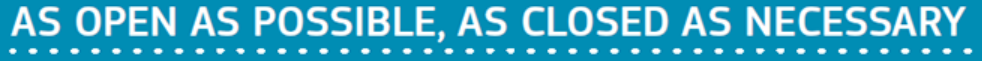 [Speaker Notes: In reality, access to results from scientific research if often not completely open. But, we have movement in the rights decoration.]
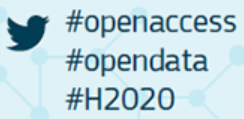 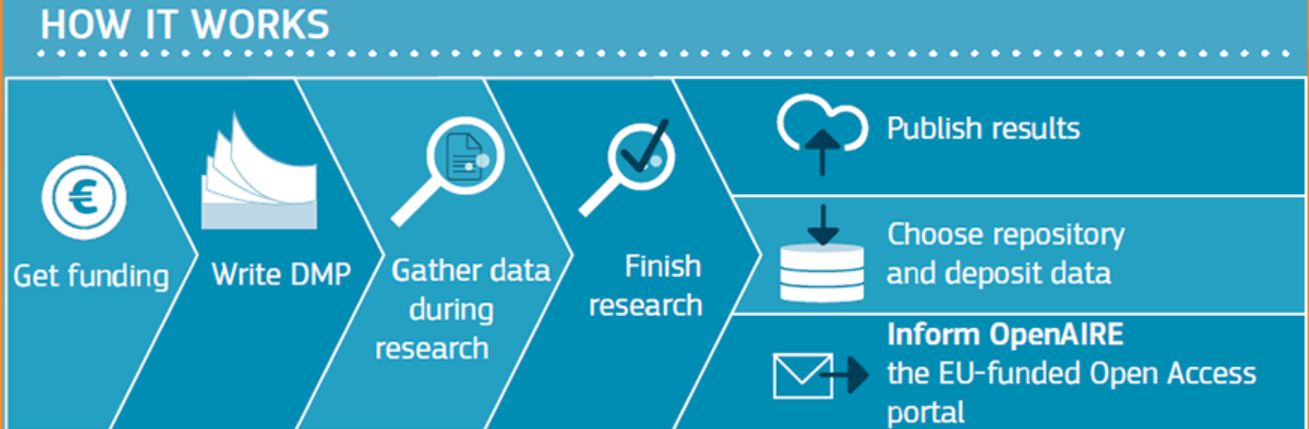 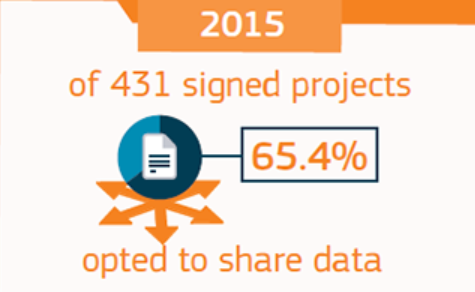 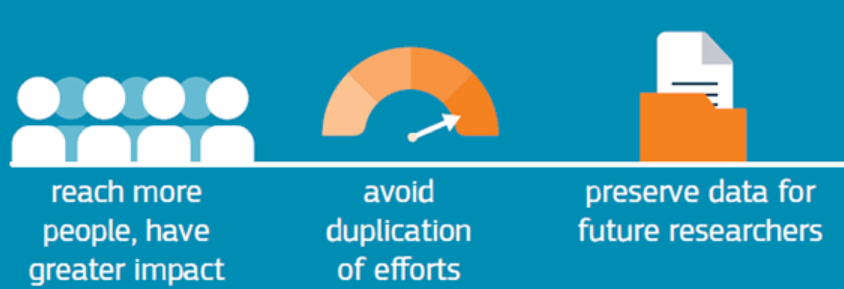 Source: EC
Open Access to research data
Importance of research infrastructures / data repositories
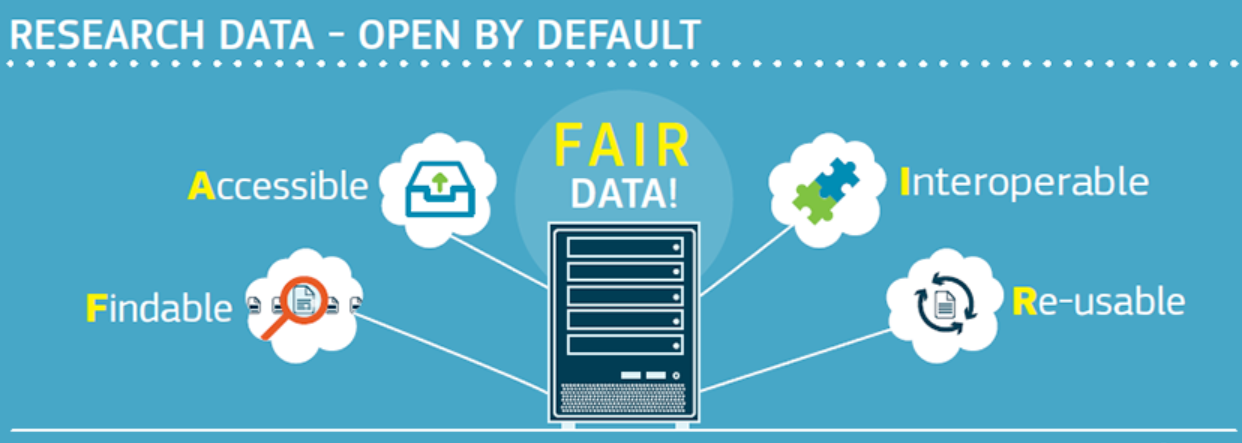 Source: EC
[Speaker Notes: There is an ambitious proposal for a European Open Science Cloud and work to make data FAIR. Principals emphases the function of research infrastructures especially trusted data depositories such as national data archives.]
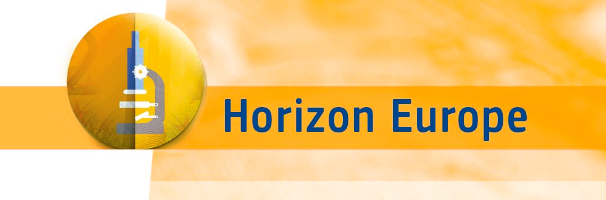 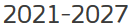 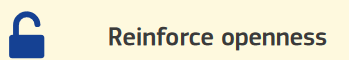 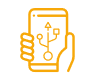 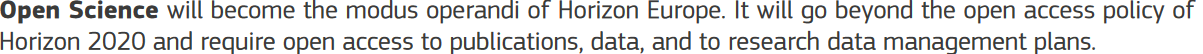 Slovenian Social Science Data Archives (ADP)
Founded in 1997
Slovenian national data repository for social sciences
600 social science surveys with data in a data catalogue + 150 with metadata
Cca. 800 users registered in 2017 (90 % education, 10 % scientific/research purpose)
168 survey data used for detailed secondary-analysis in 2017
Oldest data sets in the archive (public opinion polls) are from 1966
Wide range of topics covered 
In most cases data relates only to Slovenia / few international
Metadata in SI and EN, datafiles mostly in SI
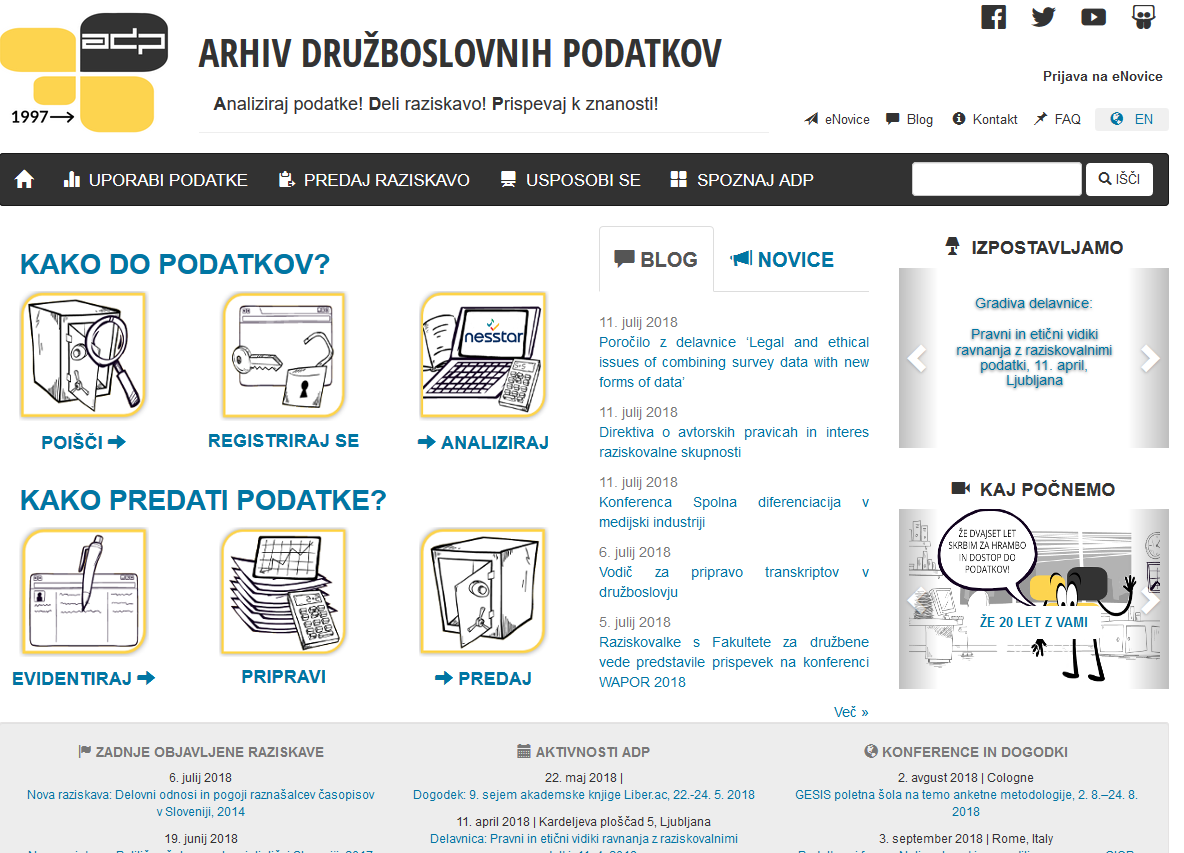 [Speaker Notes: Now let me tell you something about Slovenian social science data archives 

It was founded in 1997

We serve as Slovenian national data repository for social sciences 

Currently we have around 600 surveys with data in data catalogue and 150 with metadata (description of survey)

We had around 800 users registered in 2017 and 168 survey data used for detailed secondary analysis

Oldest data sets are from 1966 (public opinion survey)

Wide range of topics covered 

In most cases data relates only to Slovenia and few international

Metadata is in SI an EN, data files  mostly in SI]
UK Data Service
Access to the UK’s largest collection of social, economic and population data
Support for users with training and guidance.
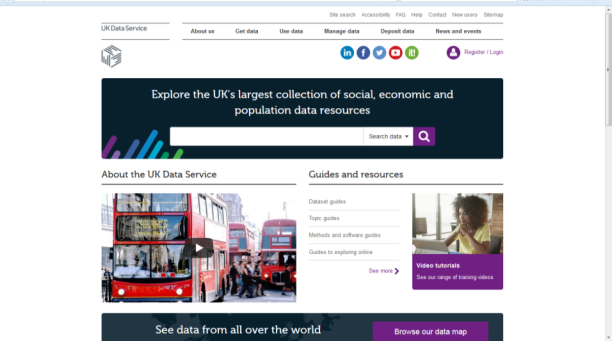 major UK and cross-national surveys
longitudinal studies (household panel and cohort studies)
UK Census 1971-2011
qualitative data collections
research data in a researcher repository (Reshare)
UK data service
[Speaker Notes: The UK Data Service provides access to the UK’s largest collection of social, economic and population data. 
We also support users with training and guidance. 
The data collection includes major UK and cross-national surveys including many government sponsored surveys.
Longitudinal studies including a large household panel survey called Understanding society and several cohort studies following individuals born in 1958, 1970 and 2000. 
There is data from the UK Census from 1971 to 2011. There are also qualitative data collections containing in-depth interview transcripts, diaries, anthropological field notes, answers to open-ended survey questions, audio-visual recordings and images. 
The UK Data Service also has an online repository called Reshare for researchers  to archive, publish and share research data. It help support the requirement for researchers with grants from the UK’s Economic and Social Research Council to archive the data from their research. With data deposited in Reshare, the UK Data Service ensures they conform with ethical and legal requirements.]
Cross-national studies
International survey research programmes include many European countries
[Speaker Notes: Many European countries participate in international survey research programmes. Current programmes cover a range of themes/topics. Here are some examples…]
International Social Survey Programme (ISSP)
annual programme (started in 1984)
cross-national collaboration 
rotating thematic modules e.g.
Citizenship: 2004 and 2014
Work Orientations: 1989, 1997, 2005, 2015
Role of Government: 1985, 1990, 1996, 2006, 2016
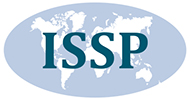 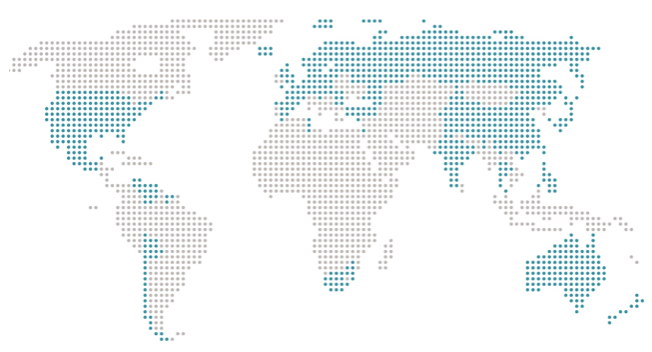 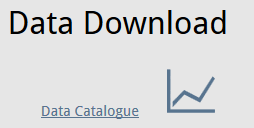 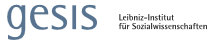 [Speaker Notes: And we can discuss some in more depth…
The International Social Survey Programme (ISSP) is an annual programme of cross-national collaboration on surveys. For example, the 2015 data covers 37 countries. The collaborative model means survey questions for each modules are agreed by an expert group and the questions are included in existing national survey programmes. 
It consists of thematic modules on a range of topics including the Role of Government Family and Changing Gender Roles, Environment and Health and Health Care. These modules are then rotated (Examples on slide)]
European Social Survey (ESS)
A biennial cross-national survey (started in 2002)
Highest methodological standard
Freely available data for 36 countries (23 countries in 2016)
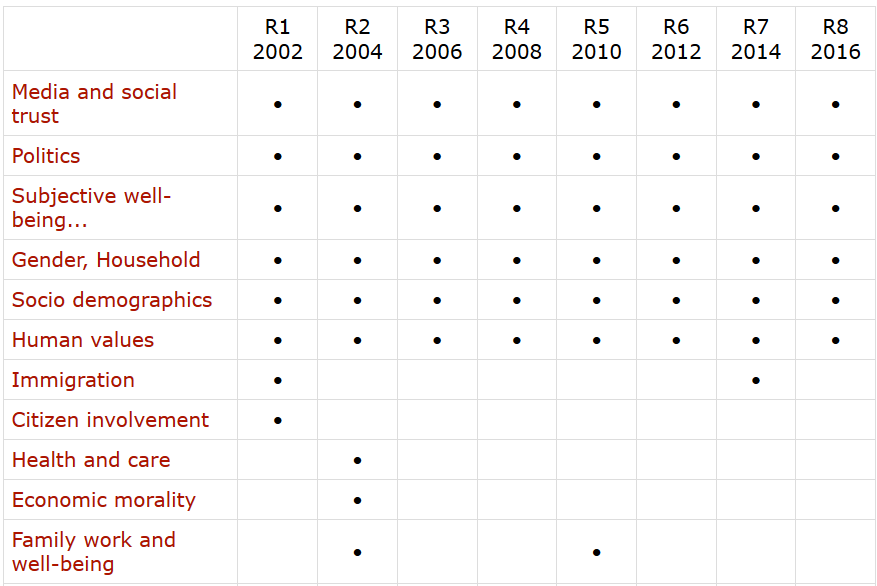 Probably most used / cited data. 125 T registered users, 89 T data downloads
Source: ESS
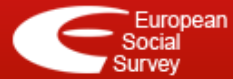 [Speaker Notes: Then we have European social Survey which is biennal cross-national survey. 

Survey has the highest methodological standars

Data are freely available for 36 countries, partipation of countries vary from year to year

The ESS data are probably the most used and cited data in europe]
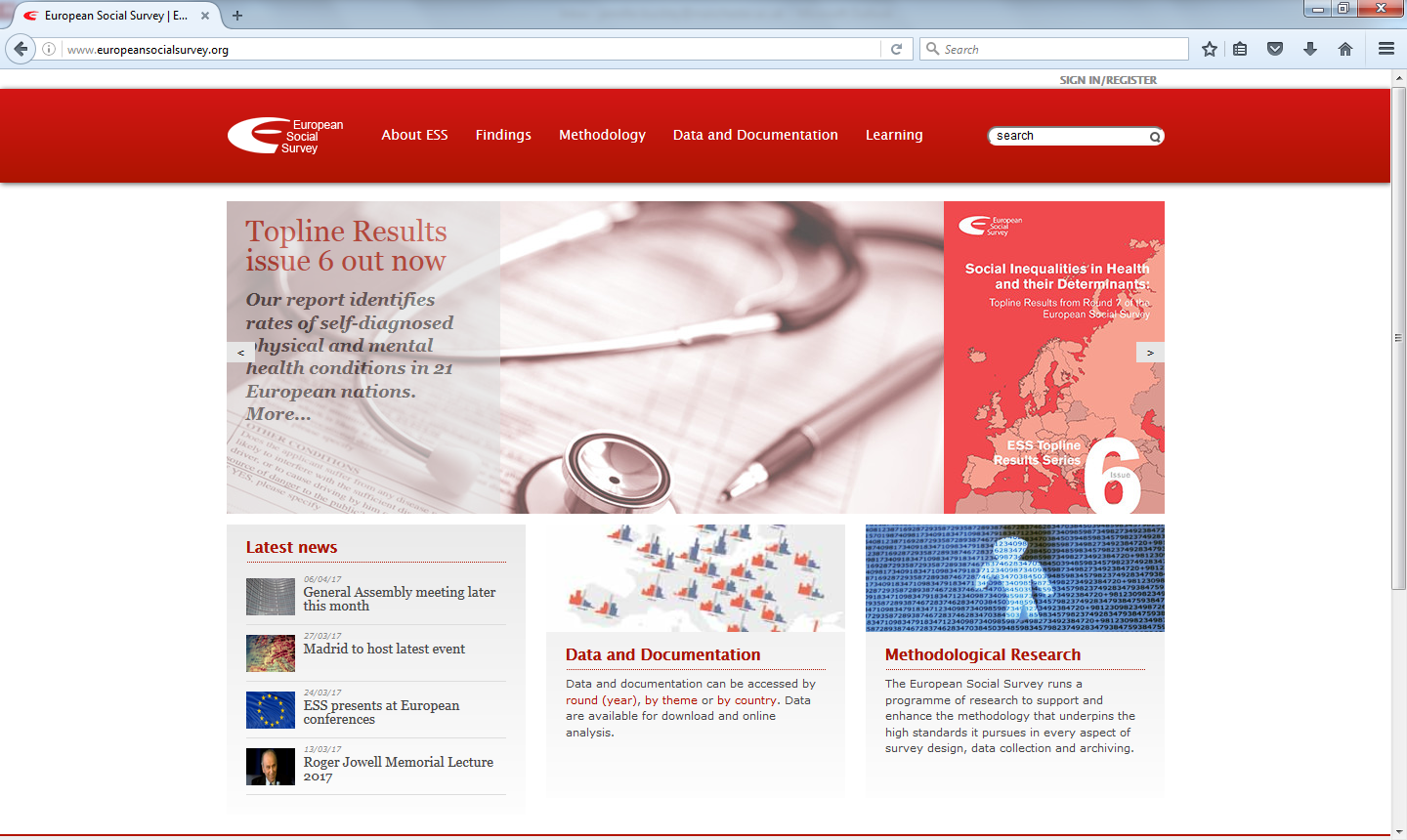 [Speaker Notes: These resources contain valuable information and resources such as survey documentation and publications on substantive findings and methodological discussions.]
Survey of Health, Ageing and Retirement in Europe (SHARE)
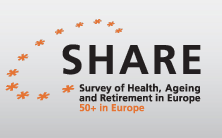 longitudinal study
more than 140,000 individuals aged 50 
27 European countries and Israel
micro data on health, socio-economic status and social and family networks
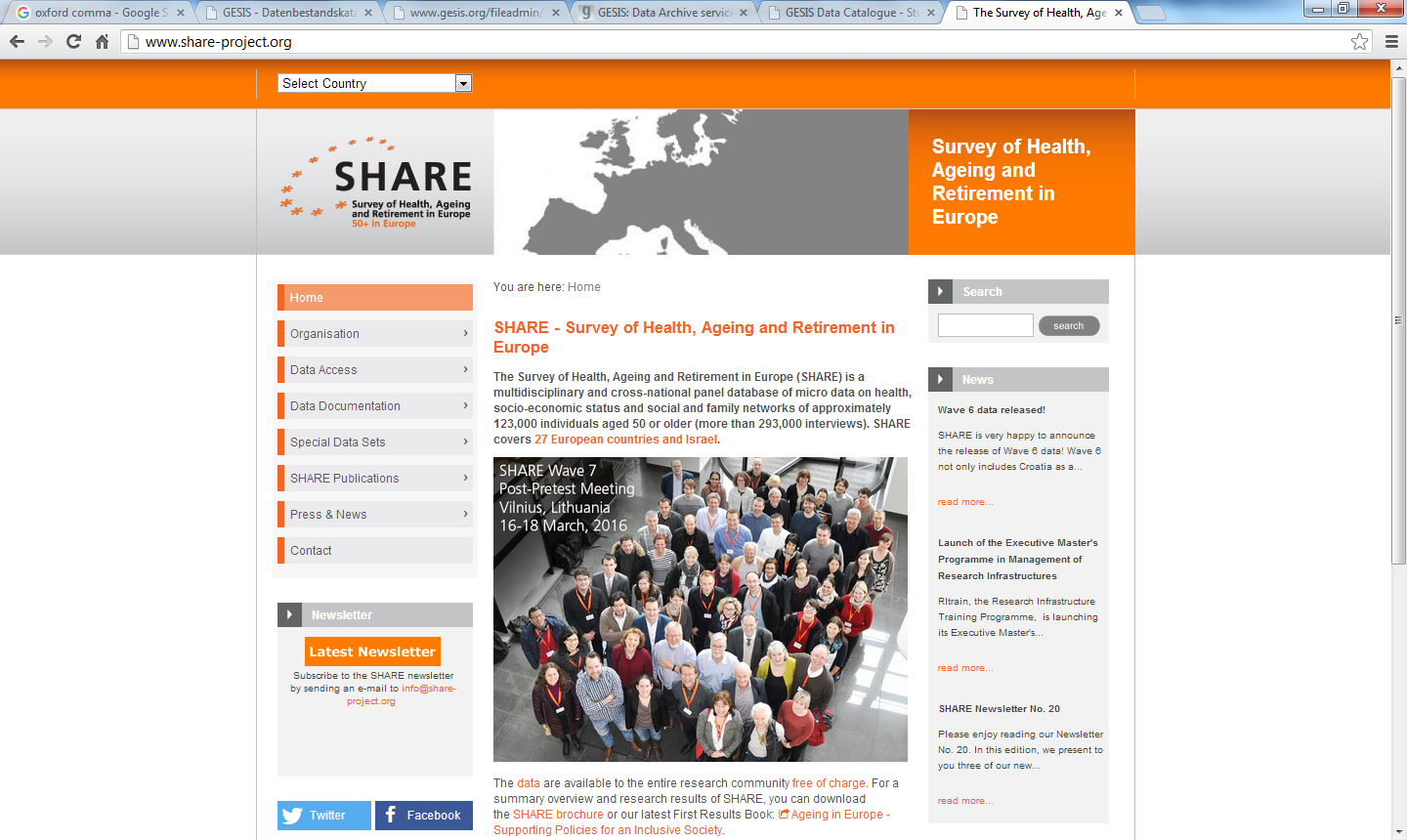 [Speaker Notes: SHARE, the Survey of Health, Ageing and Retirement in Europe
SHARE is a longitudinal study collecting data from more than 123,000 individuals aged 50 or older across 27 European countries and Israel. SHARE provides micro data on health, socio-economic status and social and family networks and is a major resource for research into ageing. 

Accessing data from cross-national studies
Many cross-national studies have dedicated infrastructures and websites for distributing data such as SHARE (on slide)
Share data can be accessed at http://www.share-project.org/data-access.html]
Examples: Longitudinal studies
Household panel studies 
following households over time and asking questions on a broad range of topics such as household composition, employment, earnings, health, social and political participation and life-satisfaction


German Socio-Economic Panel (SOEP)
Understanding society (and the British Household Panel Study)
Swiss Household Panel
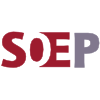 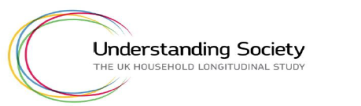 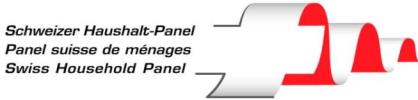 [Speaker Notes: A final source of data to highlight are major longitudinal studies in Europe. 
Longitudinal studies are a precious resource for social and economic research; as tracking the same individuals over time enables the analysis of change at the individual level. There are a number of longitudinal studies in Europe. These household panel studies offer key examples:
The German Socio-Economic Panel (SOEP) is a study of nearly 11,000 households and started in 1984. 
Understanding society is a very large study of following the lives of 40,000 UK households. It started in 2009 but also incorporated participants in an older panel study that lasted for 25 years. 
Swiss household panel study started in 1999 with a sample of just over 5,000. 

Access to SOEP via the German Institute for Economic Research. 
Understanding Society and Swiss Household panel study via the national social science data service within each country. 
Some harmonisation between these studies 

At European level, an important longitudinal study is EU-SILC, coordinated by EUROSTAT - individual-level changes are measured over a four-year period.]
Five key data providing organizations
[Speaker Notes: A wide range of organisation provide access to key sources of data. 
Here are 5 important examples, especially of macro/aggregate time series data. 
Eurostat is an important one to highlight for data about European countries …]
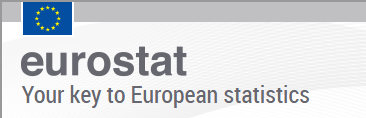 Eurostat
Statistical office of the European Union
Provides national and sub-national data 
economy and finance, population and social conditions, industry, trade, agriculture and fisheries, transport, environment and energy and science, technology and innovation
  Microdata 
e.g European Community Household Panel, European Union Labour Force Survey, European Union Statistics on Income and Living Conditions
[Speaker Notes: Eurostat is the statistical office of the European Union. Its key task is to provide statistics at European level that enable comparisons between countries and regions (national and sub-national data across a wide range of themes). 

Eurostat also provides access to several major sources of microdata including the European Union Statistics on Income and Living Conditions (EU-SILC), collects individual level data on income, poverty, and living conditions and includes a longitudinal element. 

The EU-LFS gives harmonised data at on employment and related topics.  

These sources of microdata are used to derive many agreement level statistics but researchers can apply to access the microdata itself.]
Metadata for Official Statistics
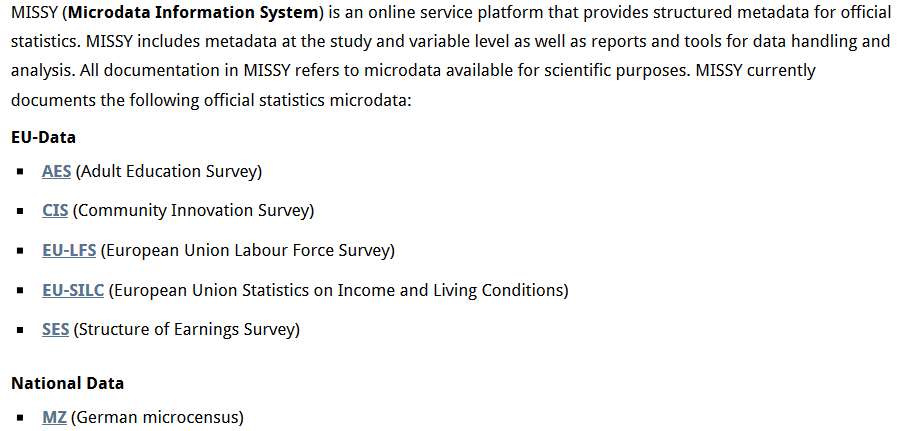 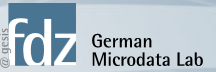 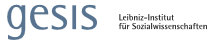 [Speaker Notes: Another source of official statistical data beside Eurostat, that include data from various countries is MISSY an online service platform

Includes metadata at the study and variable level as well as reports and tools for data handling and analysis

Missy currently dociments the following official ststistics microdata]
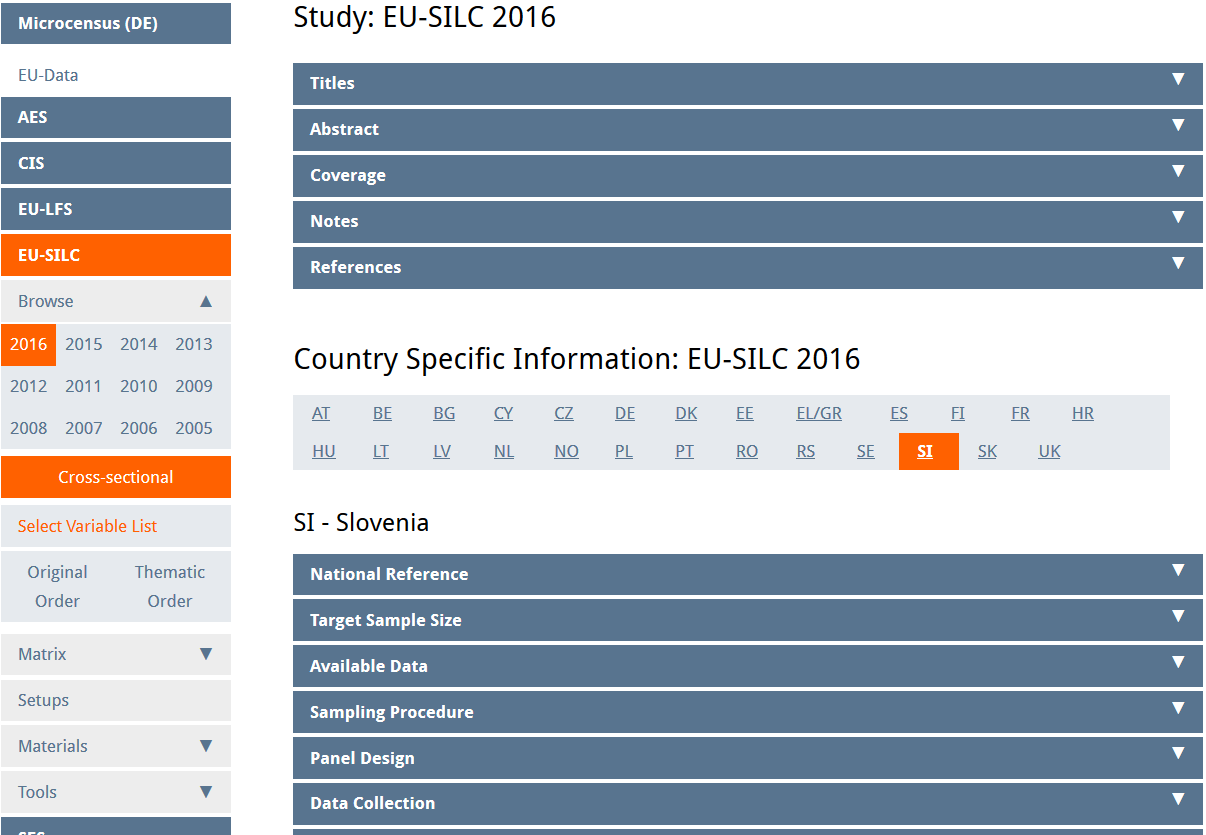 Source: MISSY
[Speaker Notes: If we look at EU – SILC (European Union Statistics on Income and Living Conditions) study you can see that you can search for metadata according to you needs e.g. year, country]
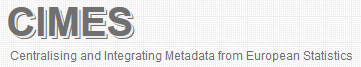 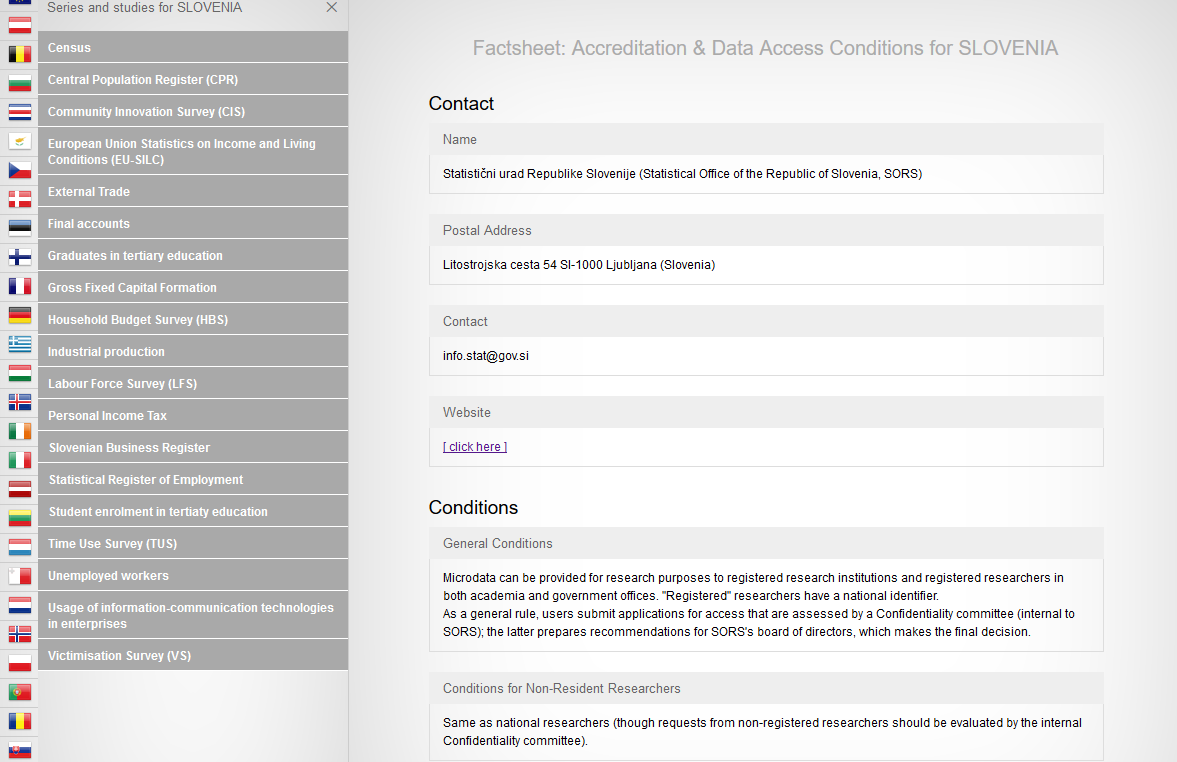 Source: CIMES
[Speaker Notes: Centralising and integrating metadata from European Statistics

Provides a large and comprehensive overview of official micro data disseminated for research purposes by the national statistical institutes (NSI) across Europe.]
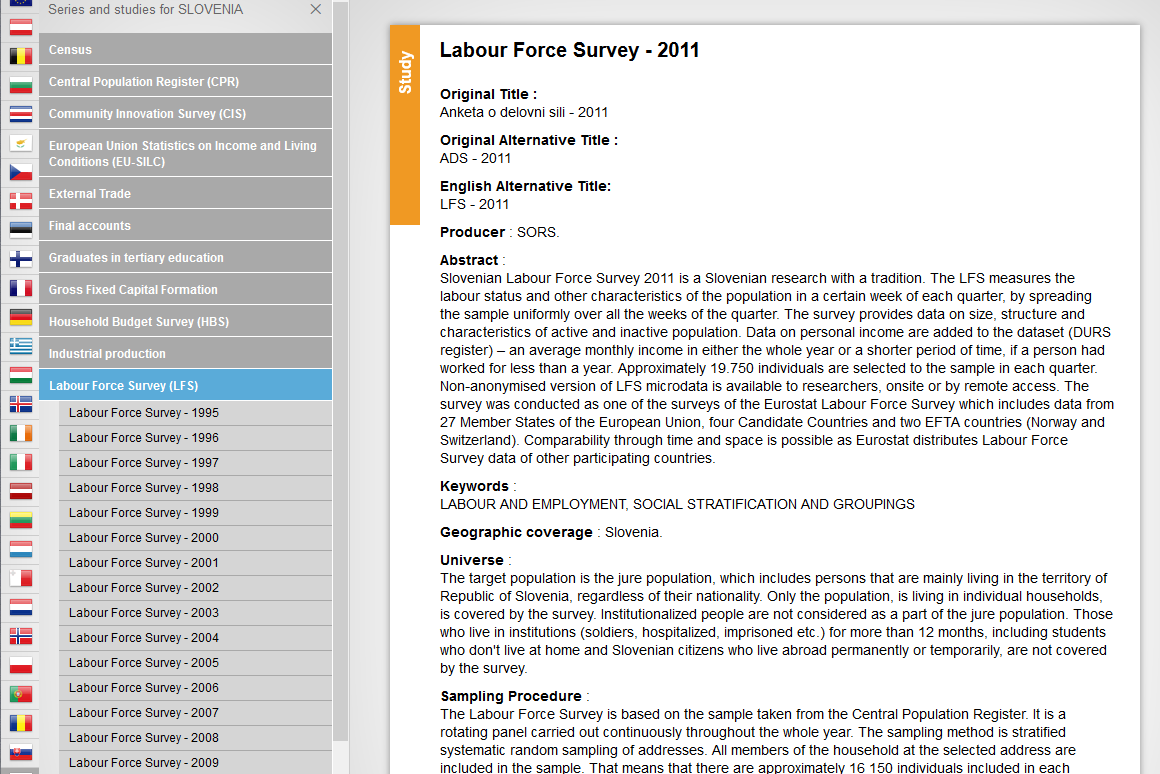 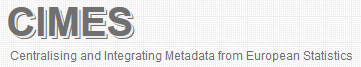 Source: CIMES
Direct from project websites
Some research projects share research data through project websites




http://cwed2.org/
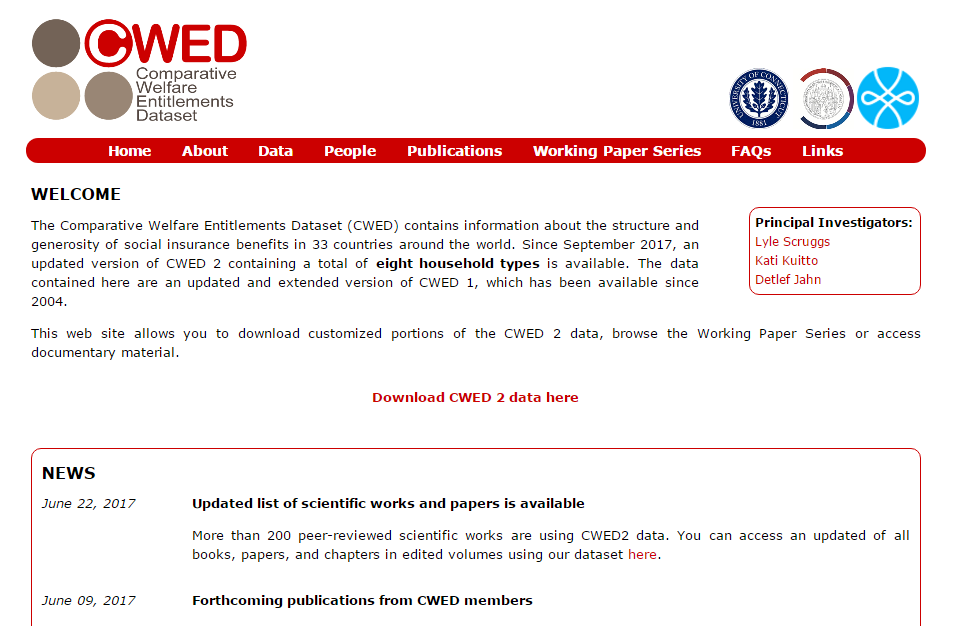 [Speaker Notes: Researchers might also share their data via their dedicated websites. 

One example is the Comparative Welfare Entitlements Dataset (CWED), which contains information about the structure and generosity of social insurance benefits in 33 countries around the world. 

The data contained here are an updated and extended version of CWED 1, which has been available since 2004. 

This web site allows you to download customized portions of the CWED 2 data, browse the Working Paper Series or access documentary material. http://cwed2.org/]
domain-specific trusted repositories (e.g. CESSDA archives) - focus on high-quality data with a potential for reuse
general purpose repositories  e.g. Zenodo, Figshare, Harvard Dataverse
institutional research data repositories e.g. universities
Data repositories
Digital archives collecting, preserving and displaying datasets, related documentation and metadata.
Types of repository
[Speaker Notes: Data can often be accessed through a data repository, which is a digital archive collecting, preserving and displaying datasets, related documentation and metadata (OpenAIRE, 2017). There different types of data repository. 
The CESSDA archives are examples of domain-specific trusted repositories. As a general rule, this kind of repositories includes only high-quality data with a potential for reuse. 
Institutional research data repositories
General purpose repositories such as Zenodo (n.d.), Figshare (n.d.) or Harvard Dataverse (2017).]
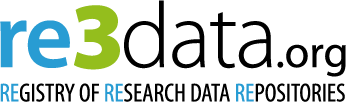 A registry of research data repositories 
Search 
by subject, content type and country
for data archives with a certificate (a trusted repository), open access or for data sets that have a persistent identifier
[Speaker Notes: On this website you can find a registry of research data repositories 

Re3data.org is a registry of over 1500 research data repositories,. 

You can search by subject, content type and country. In addition, you can select whether you want to search for data archives with a certificate (a trusted repository), with data sets that are available via open access or for data sets that have a persistent identifier.]
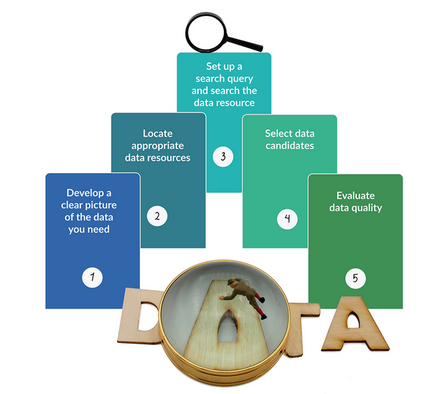 CESSDA Training Working Group (2017)
Identify what you need
Four ways we can use archived data
New analysis: one or multiple data sources e.g. combine micro and macro, just secondary data or secondary data combined with primary data
Replication
Use of study design/methodology (e.g. data collection tools  (interview schedules & survey questions) or sampling strategies)
Teaching : Subject-based or research methods, 
Datasets made for training purposes – e.g. easySHARE
[Speaker Notes: Archived data can be used in multiple ways.

One common use is new data analysis - New data analysis can involve one or multiple data sources. For example, you might want to combine data from different levels of analysis such as microdata from a survey (such as the ESS) with regional statistics (from Eurostat). You can also use secondary data only or combine secondary with new primary data. 
Archived data can also be used to replicate the analysis of a previous study. 
Researchers can also make use of archived data’s design/methodology including data collection tools and sampling strategies. For example, those designing a survey can find questions from the mass of archived survey projects, which includes surveys designed by experts. Those designing qualitative work can also make use of the detailed notes to replicate a study. 
EXAMPLE - The Living and working on Sheppey project offers an interesting example. The project explored the changes in working lives over 40 years on the Isle of Sheppy (Kent, UK) by combining archived and newly collected data. In the new project, researchers replicated a part of the study where school pupils were asked to complete essay where they imagined themselves in old age reflecting back on their lives. 
Archived data is a great resource for teaching, giving learner experience of real-life research. Data can enhance subject based learning and is key for research methods teaching. Many data providers offer datasets specifically designed for learners. For instance, easyShare is a longitudinal data set created especially for training purposes. It contains only selected variables merged into a single data file. It is more user-friendly than the complete set of SHARE panel data.

In the rest of this session, we are mainly thinking about the first use.]
Identifying data needs
Research Question
What is the ideal dataset for addressing this question?
(Compromises needed in reality)
Key concepts
How to operationalise?
(concepts can be complex and difficult to measure)
Key features
Multidimensional
Groups of people
Dependent/ independent variables
What variables/multiple variables?
Comparable/established measures (e.g. Schwarz Human Values)
[Speaker Notes: A big part of finding data for a research project is identifying what data you need. 

Your data needs largely depend on the research question/objectives. We can think of this process as imagining the ideal dataset to answer your research question. In reality you might need to make compromises but an understanding of the ideal gives you some way to evaluate the potential sources you find. 
Key concepts - A first step can be to specify the main concepts of interest.
Consider the key features of the concepts you want to find within data e.g. if interested in political behaviour, are interested in voting or a broader concept of political behaviour
For multidimensional concepts, are you interested in any specific theoretical dimensions – e.g. online or offline political behaviour (and possibly how they relate to each other) 
Are you also interested in identifying specific groups/types of people such as men and women? 
Depending on the type of research question/approach it might be useful to specify the dependent and independent variables. For instance, if looking at gender differences in political participation online, your dependent variable is some measure(s) of online participation and gender is one independent variable – what other independent variables do you need/want to include?
Next, you can consider how to operationalise these concepts (at least ideally)
Your concepts may be complex and difficult to measure (they often are in the social sciences) but thinking about the key features you want can help find the most suitable data. For example, for operationalising religiosity, we can consider how people self identify as belonging to a religious group or alternatively information about the practice of religious activities. For social class, we can have individuals ‘subjective’ social class or use occupation based classifications. Think about what is most important for you.  
In quantitative research, you may need information from different variables. To measure complex concepts. For instance, rather than asking about household income directly, surveys might use multiple questions asking about different forms of income and the information can then be combined to create a more accurate measure of overall household income. 
You may want to use measures that are comparable to other studies (or that expand on other studies) In the social sciences, many concepts are measured in standard ways. 
E.g. The 'Human Values Scale' a well-established 21-item measure of human values, developed by the Israeli psychologist, Professor Shalom Schwartz. It is designed to classify respondents according to their basic value orientations. The Human Values Scale has been included in every ESS round to date. 
attitudes towards the welfare state are often measured in surveys with questions asking whether it is the government’s responsibility to provide certain forms of welfare, often labelled as “role of government”. 
There are also important official or harmonised approaches to measuring some concepts, which are designed to provide comparable and validated measures. For instance, all members of the EU must use the International Labour Office (ILO) standardised measure of unemployment in their Labour Force Surveys. 
ILO also developed the  International Standard of Occupational Classification (ISCO) to harmonise the measurement of occupations. Using ISCO codes, the European Socio-Economic Classification (ESeC) was developed in the early 2000s as a comparable measure of socio-economic status (SES).
Like all measures, standardised approaches have strengths and weaknesses but you will generally find literature examining their validity and reliability.]
Identifying data needs
Population
Geography
Time
Unit of analysis
Study design and sample
As most recent as possible
a specific period  (e.g. 2008-2018)
a long a period as possible 
data from people at multiple time points?
Who are you concerned with? 
e.g. people/adults/EU citizens, migrants, local authorities
Do you need representative (random) sample?
Size (large sample for inferences about small groups)
e.g. specific countries or regions, 
all EU countries or A10 countries  (2004)
individuals, households, regions or countries?
[Speaker Notes: Ideal Population
What population does your research focus on e.g. European citizens, school children, migrants to the EU, local authorities? 
Geographical coverage
Does the population have a specific geographical coverage? e.g, a specific country, countries that are EU member or the “A10” countries joining in 2004? 
Time 
What period do you want your data to cover? E.g. as recent as possible, from a specific period? For as long a period as possible? 
Do you need data from the same sample at different time points? 
Units of analysis
Are you interested in individuals, households, regions or countries?
Sample type
A key question in relation to sample type is whether you need data to be representative of a specific population. If so, you most likely need to find data collected from a sample taken using random sampling techniques. Large – especially important for making estimates about small sub-populations – e.g. political activists]
ActivityIdentify data needs
Task: identify data needs  - Evaluating data worksheet
[Speaker Notes: Use handout with description of the research question/hypothesis and questions. 

ALSO – there is a version of the handout with suggestions/answers]
Searching data archives
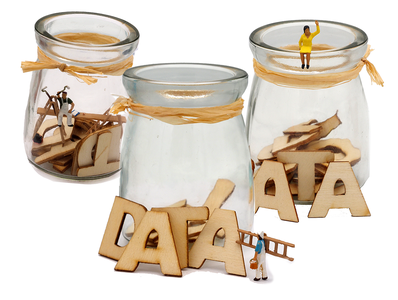 CESSDA Training Working Group (2017)
[Speaker Notes: Now I will tell you how to search data in data archives]
Three types of search
Search for data on a topic
Search for a specific dataset 
Browse data collections by type or theme
[Speaker Notes: There are three common main types of searches 

Search for data on a specific topic
Search for a specific dataset (that you know of from other studies)
Browse data collections by type or theme (allowed by some archives)

We will focus on the first (which is often the most common)]
Online catalogues – searching (browsing)
language
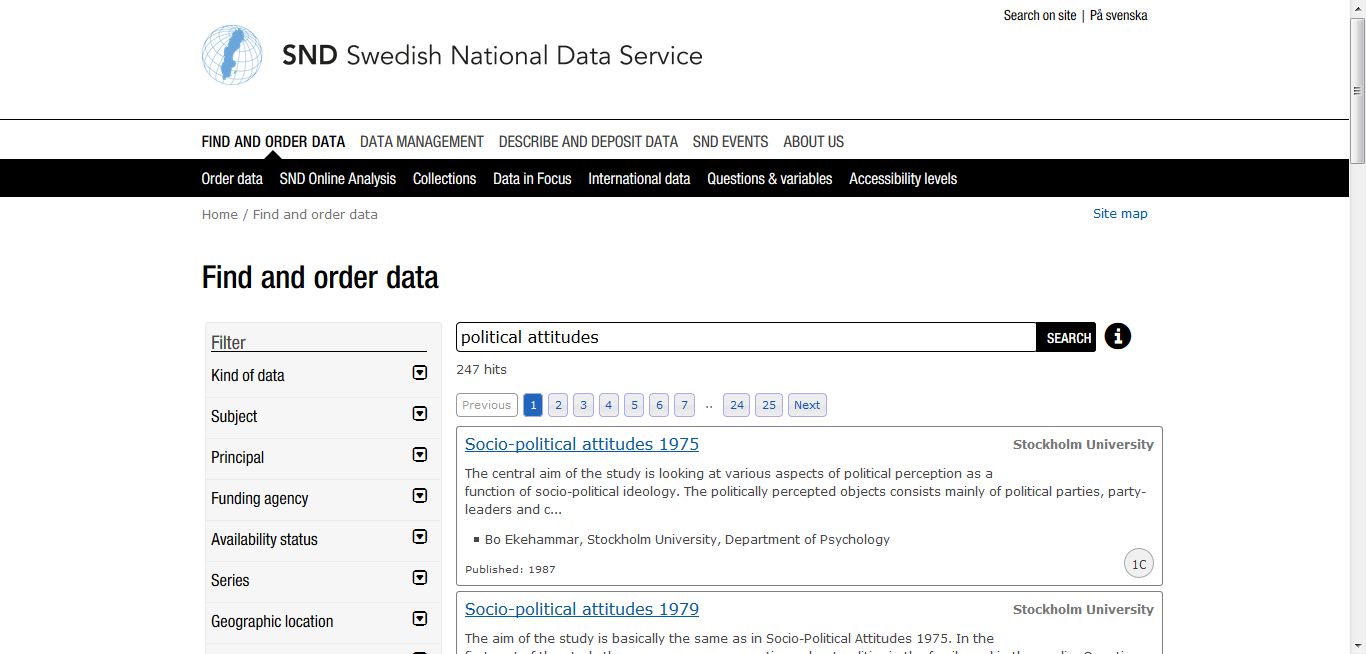 Filter/sort
[Speaker Notes: Most national data services (and other data providers) have online catalogues for searching or browsing 
Example – Swedish National Data Service 

To get data relevant for you, you can use filters according to what you are looking for, such as: kind of data, subject, who was principal investigator, and geographical coverage, ect.

Language - Websites and catalogues are often in multiple languages (national languages and English). However, data and documentation may only be available in one language.]
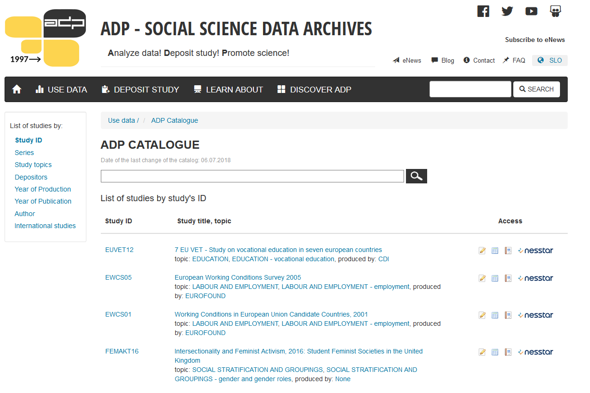 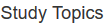 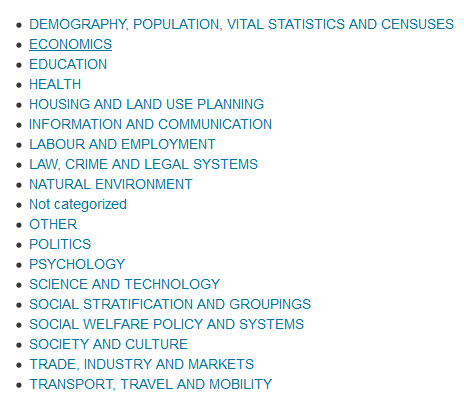 [Speaker Notes: Example: ADP 

Searching also thru filters such as study topics, author if you know, if the data are part of series, and. etc]
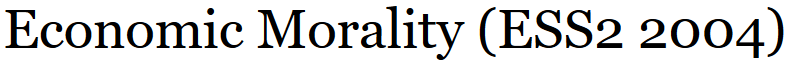 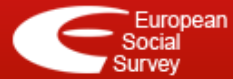 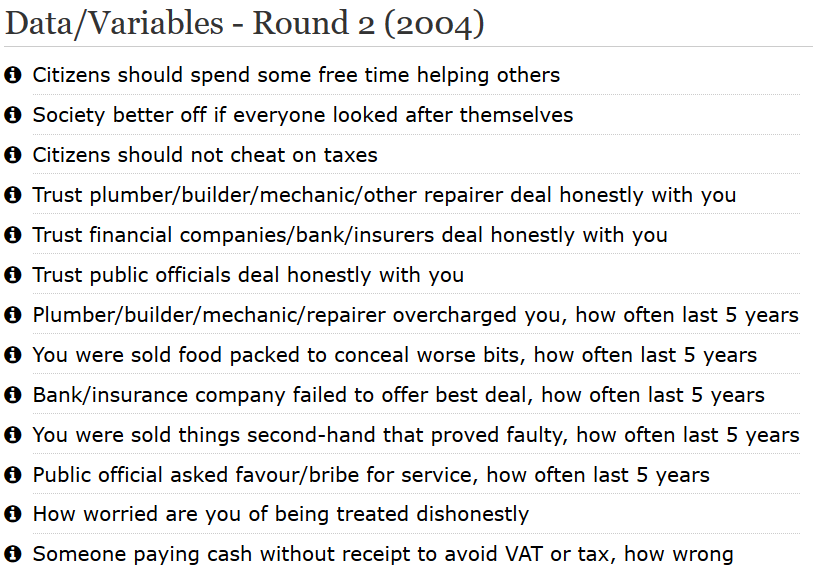 Source: ESS
Documentation often extensive
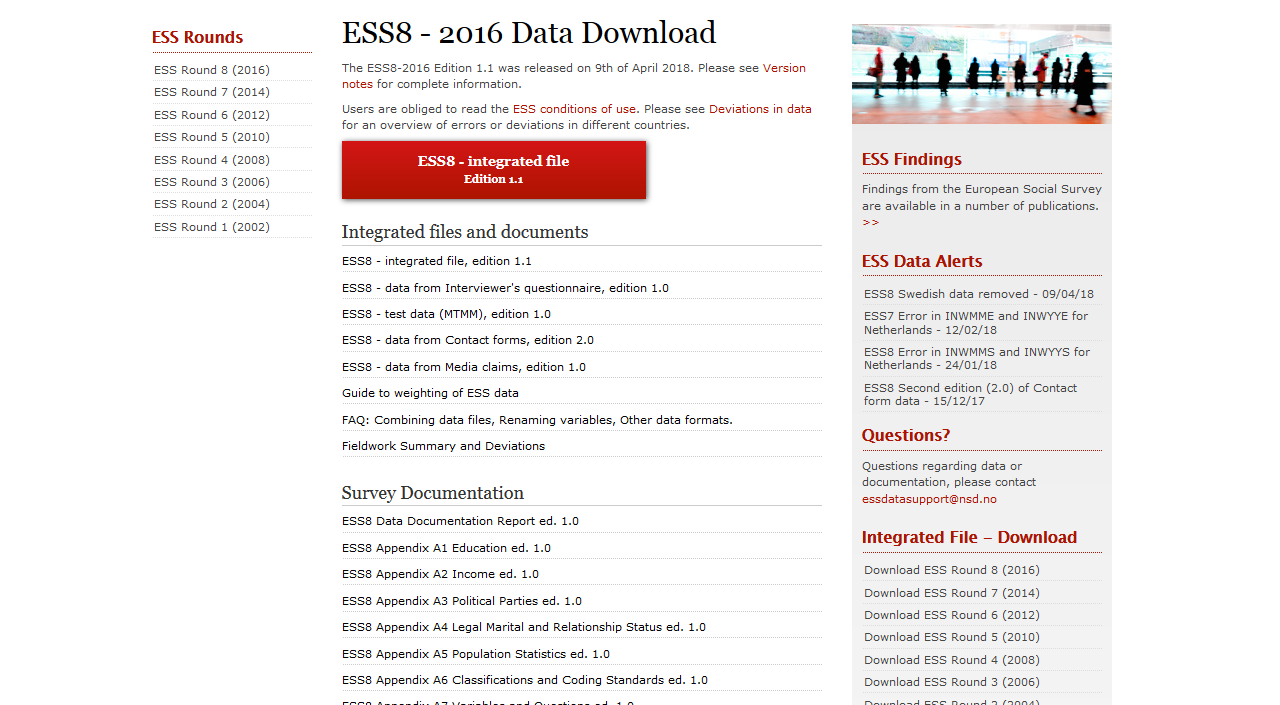 [Speaker Notes: Documentation of published data is often extensive (obsežna), and before the analysis is important to read everything availabe so you don‘t misinterpret the results]
NESSTAR for online browsing and analysis
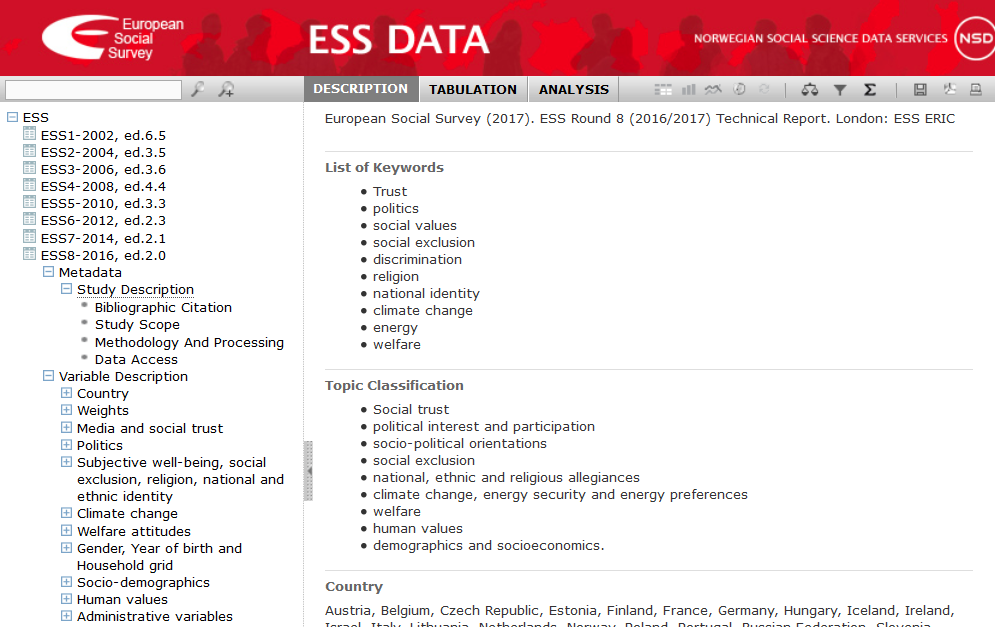 online data browsing and analysis
download tables, graphs, data files and study descriptions 
main catalogue or additional tool 
help pages [? at top]
[Speaker Notes: Many data service providers use an online platform called NESSTAR. 
NESSTAR enables online data browsing and analysis. 
You can also download tables, graphs, data files and study descriptions. 
Some data services use NESSTAR as their main tool for searching and accessing data while others have a main catalogue, providing NESSTAR as a separate tool. 
If using NESSTAR, the help pages include lots of helpful user guidance. NESSTAR 'Help' can be accessed at any time by clicking  at the top of the screen. 
A Youtube channel of UK Data Service, there are video tutorials on how to use NESSTAR
Future of NESSTAR is now (spring 2018) unclear, as development was stopped. It is possible that NESSTAR will be replaced by Dataverse system.
[trainer notes: can include a demo to extend]]
Frequency distribution of one variable
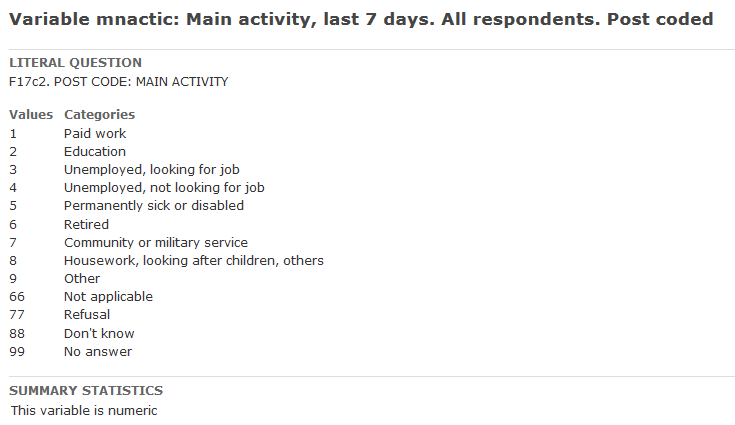 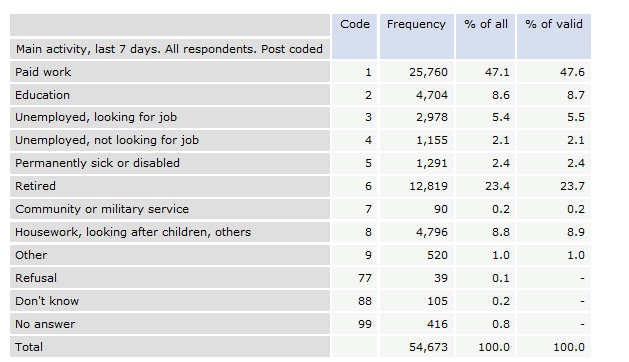 Source: ESS; Dataset: ESS6-2012, ed.2.4
[Speaker Notes: Now we will do a simple analysis on ESS data – we will look at the frequency distribution of one variable.

The data in this „educational purposes“ is not weighted, but otherwise you have to use weights
We can see two columns of %: % of all (includes also answers such as refusal, don‘t know, no answer) and valid % with only valid answers (the others are defined as missing values).]
Crosstabs – frequency distribution of two variables
Socio-demographics
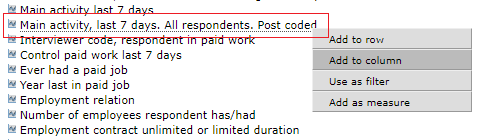 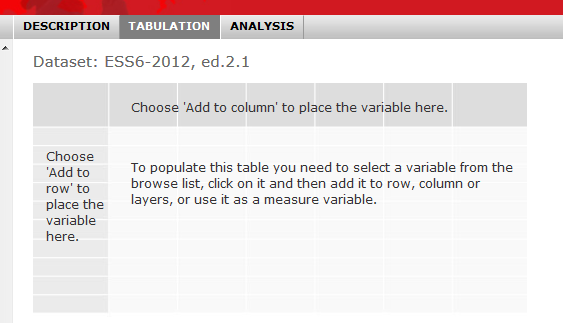 Politics
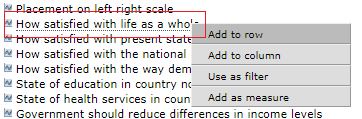 Comparing life satisfaction measures of two groups – the unemployed people looking for work versus people in paid work. Calculate the means for the two groups across Europe.
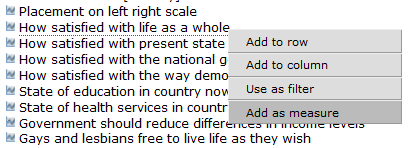 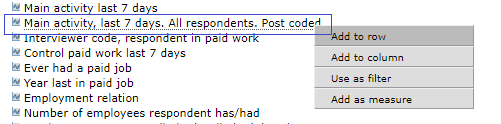 B20. All things considered, how satisfied are you with your life as a whole nowadays?
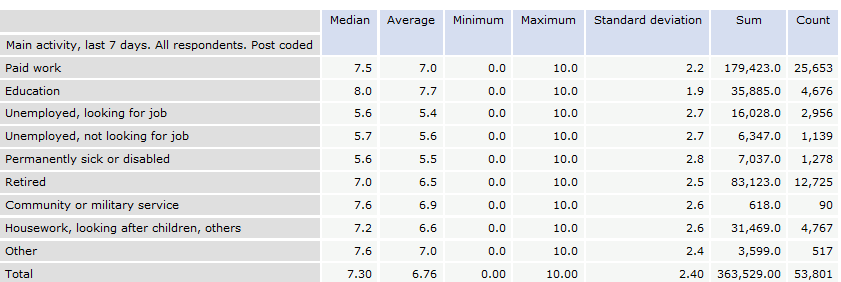 Source: ESS; Dataset: ESS6-2012, ed.2.4
[Speaker Notes: Now we will do a descriptive analysis e.g. comparing life satisfaction of two groups  - the unemployed people looking for work versus people in paid work – we will calculate means for two groups

In comparison of two selected groups, we can see that people in paid work have higher average of life satisfaction according to unemployed people looking for work, 

the highest average have those whose main activity was education (7.7),]
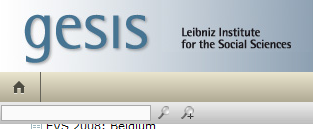 Finding data
nesstar_gesis
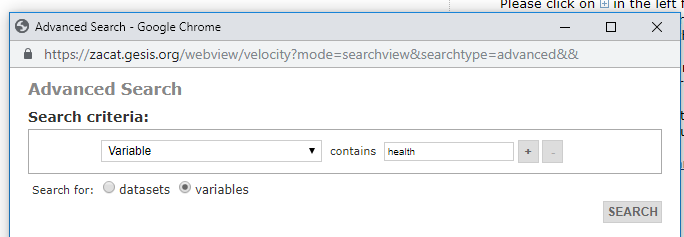 ADVANCED SEARCH
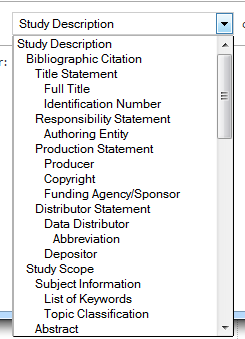 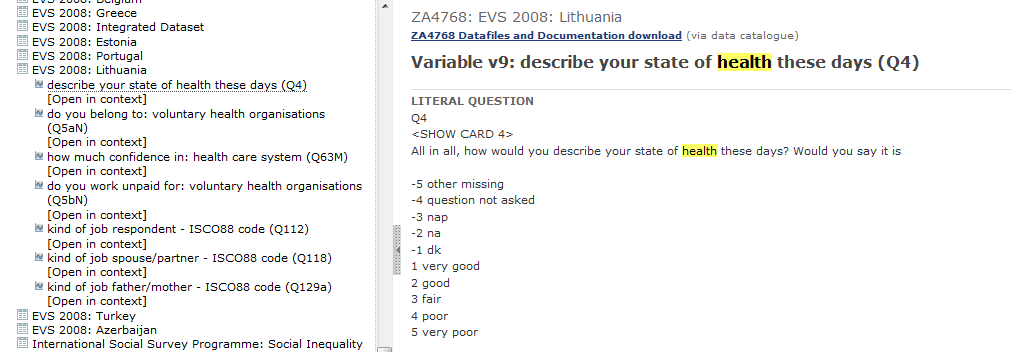 [Speaker Notes: In Nesstar we can search data with the help of advance search, with click o this magnifying glass with +, where the new window opens where we define our search, 

in our case we will search in Gesis – German archive, so we can chose what results do we need, so from this dropbox menu we select variable (but you can also chose any other), so the Nesstar will give us all surveys containing variables that have selected word in it , in our case HEALT, also we have to tell Nesstar what to search for , in this case we chose variable as opposed to dataset. Than we click search. Now we get results  list of all surveys and than we look at one of variables and if we click on it we get frequency distribution where tle word we were searching for is coloured yellow]
CESSDA data catalogue
Search data collection of all CESSDA members 
https://datacatalogue.cessda.eu/
[Speaker Notes: In CESSDA catalogue you can aslo search with the help of different filters such as topc, country, publisher, …


This new tool allows you to search across all CESSDA member archives, with features search as a free text search and ways to sort and filter results. The results will include a summary of the data and link to the relevant archive. 

As a result you get list of surveys with metadata (study description) but if you want to access the data you have to click on go to study link and it will re-derect you to on page of archive containing this survey]
Finding data in practice
Evaluate search terms
How well do they relate to your data needs? 
Spelling/language
“Exact terms”, Boolean Logic (AND OR) – check how search tool works
Searching can be hard
Too many results
No results
Results not relevant
Sort, filter, advance search
[Speaker Notes: Searching archives can be demanding; the volume of data available, while useful, makes finding data for a specific purpose difficult

Alternatively, you might struggle to get results or al least results that seem relevant. 

What you can do? Two general strategies. 

1. Think about your search terms 
How do your search terms relate to your data needs
e.g. interested in doing research on a specific groups such as fathers many social surveys may ask about children and family life but not necessarily index the data using the term fathers 
lots of useful data for examining migration topics might come from studies not specifically focused on migration. For example, for migrant labour market outcomes, you may want to focus on identifying data on employment and then checking if you can identify migration status. 

Using exact terms can reduce number of results/make them more relevant e.g. 
Spelling can be an issue – American and English spelling – ageing and aging 

2. Sort results and use filters –  refer to your ideal data to refine by data types, date and geography 
Check settings on search tool – are you searching titles, subjects, variables etc.]
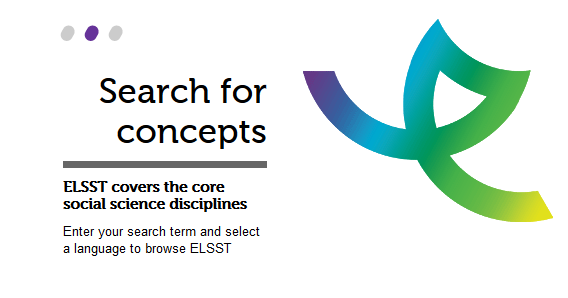 ELSST
elsst.ukdataservice.ac.uk
Multilingual thesaurus of social science concepts. 
Hierarchical and non-hierarchical relationships between concepts.
Use to:
broaden or narrow a search
find terms used to index data in other languages  

In future, ELSST will be used more widely to index data & embedded within search tool.
[Speaker Notes: One tool that can help is ELSST. 

ELSST is a multilingual thesaurus for the social sciences. It contains concepts which aim to be language- and country-neutral, i.e. relevant to all languages and member counties. 
Concepts are linked through hierarchical and non-hierarchical relations. Users can exploit these relationships to broaden or narrow their search to possibly more relevant concepts. 
ELSST also supports multilingual information retrieval. When embedded into a search engine, it allows a user to query the system in one language and retrieve data indexed with the term in another language of ELSST. 
The English language version contains over 3,000 concepts, including Preferred Terms that are used to index data and Non-preferred terms that are not used by indexers but lead indexers to the Preferred Terms. 90 % of the Preferred Terms used to index data have been translated into all the other languages, with several languages having 100% coverage. 
It may be useful to consider alternative spellings of key search terms. 

A suggested idea for ELSST demo
Use the term NURSES, which has a Use For term, plus Broader, Narrower and Related terms (see the online  guide available by clicking ‘ELSST guide’ on the top navigation bar https://elsst.ukdataservice.ac.uk/elsst-guide for an explanation of these terms). 
You can view NURSES in its hierarchy, and its equivalents in other languages here:
https://elsst.ukdataservice.ac.uk/thesaurus-search/view-concept/?id=52f955ef-0871-4372-9763-43c9247c810c&lang=EN
Alternatively, you can view it as a visual graph (click on the nodes to expand):
https://elsst.ukdataservice.ac.uk/thesaurus-search/view-concept/?id=52f955ef-0871-4372-9763-43c9247c810c&lang=EN#/tab-visual-graph
 Some terms need a Scope note to explain their meaning. An example is PARAMEDICAL PERSONNEL:
https://elsst.ukdataservice.ac.uk/thesaurus-search/view-concept/?id=e39bbfe2-0491-480a-b741-0d083d82295a&lang=EN#/tab-current-version]
ActivitySearching for data
Any national data service
 
See CESSDA for links: www.cessda.eu/Consortium
Task  
Search for data using a data catalogue
Evaluating data: quality and usefulness
Metadata and documentation
Catalogue records (with links to documentation)
Quality can vary
Efforts to improve data documentation
Check for helpdesks/training
[Speaker Notes: Metadata and documentation are key to making sense of the data. 
Metadata or "data about data" are descriptors that facilitate cataloguing data and data discovery. 
Documentation might include user guides, survey questionnaires, interview schedules and fieldwork notes

Archives produce catalogue records containing metadata. Documentation is often accessible directly from the catalogue record (without needing to register), usually as fully searchable PDF documents (but format and quality varies, especially for older studies). 
The quality and accessibility of metadata data and documentation can vary. A core aim of CESSDA is that data collections have documentation that allows use without recourse to the data creator.
Work by CESSDA and its’ service providers as well as many other research and data professionals is improving the way data is documented e.g. metadata standards such as consistent categories and researchers being trained in research data management 
Some services (where resources allow) offer support to help users understand data through helpdesks and training.]
What to look for when assessing quality?
Metadata ("data about data“):
Why the data was created?
What the dataset contains?
How data was collected?
Who collected the data and when?
How was the data processed?
Any manipulations done to the data?
What quality assurance procedures were used?
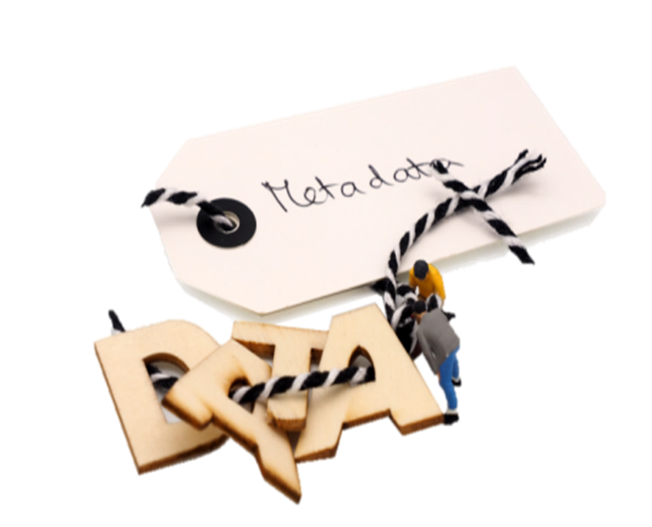 CESSDA Training Working Group (2017)
[Speaker Notes: Asking some simple questions about the data can help determine its quality. 

[Trainer note: for more interaction, you can get participants to think of list – then show to confirm]
 
Answers to many questions on the catalogue page/website 
For others, you may need to review supporting documentation such as User Guides, Technical Reports 
 
If you cannot answer these questions easily, you need to consider if you can use this data meaningfully. If you have unanswered questions, you may be able to ask the data archive or data owners for further information.]
But is it useful?
Compare:
key concepts
population
geographical area
time period 
units of analysis
study/sample design
[Speaker Notes: Evaluate the usefulness of data for a specific purpose using metadata and documentation – i.e. comparing a dataset to the ideal dataset identified previously. 
units of analysis
access
time period(s)
geographical coverage
include the correct characteristics/concepts of interest
nature of the sample 

You may need to make some compromises – in terms of data and research questions.]
Accessing data
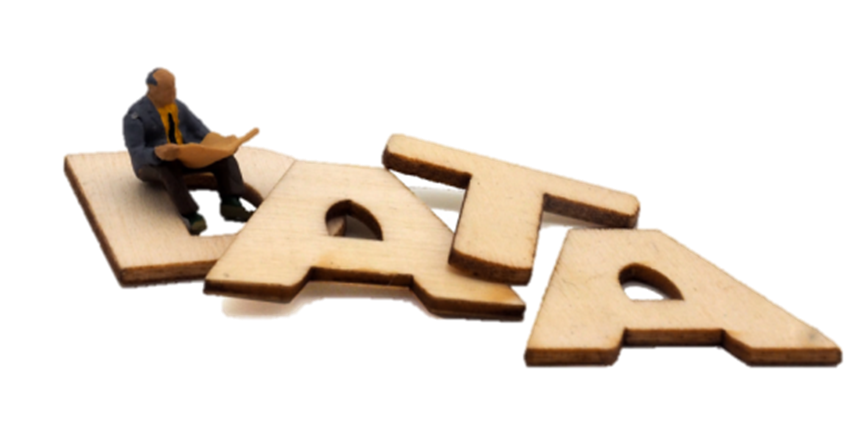 Now finally,  I’ve found some great data, how to I get it?
Licenses 
Access process 
Getting started
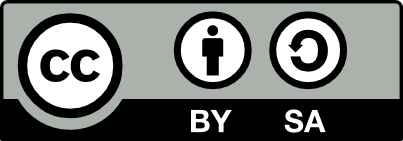 CESSDA Training Working Group (2017)
[Speaker Notes: Once you’ve found useful data, how do you access it and get started? In this final session, we cover

Licenses and conditions of access (what you can and cannot do with data; different levels of access (e.g. Open data, registered users/uses)) 
access processes (registering, downloading/requesting data, data formats)]
Data access arrangements 1
Terms and conditions 
not trying to identify individuals, households or organisations
not distributing data to others 
“data is for non-commercial use only” or for “use in research or teaching” only.
Open data
any user, no registering (acknowledge source)
Registration 
often with institutional user name and password
may wait for user name or password
register use of data
Download 
from catalogue (but sometimes complete a request form)
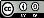 Images by CESSDA Training Working Group (2017)
[Speaker Notes: Open - Some services support access to open data collections that any type of user can download without registering (but they may need to acknowledge the source). 

Registration - you usually need to register with the data service before accessing data. 

University researchers may be able to register using their institutional user name and password
You usually need to provide an e-mail address (and possibly institutional details). 
You may also have to wait for a username and password before you can access data. 
You may need to register the use of data 


Terms and conditions - You will usually be agreeing to terms and conditions as part of the registration and process or when accessing data. Common terms and conditions include not trying to identify individuals, households or organisations in the data and not distributing data to others. Some restrictions about use of data are common e.g. “data is for non-commercial use only” or for “use in research or teaching” only. 

Download - Often you download data directly from the catalogue. However, some services ask users to complete a form to request data.]
Data access arrangements 2
Sometimes permission from the data owners required (= a additional stage) 
Sensitive or confidential data = more strict (and lengthy) process 
Some services operate a dedicated safe room or safe access service 
Access by users outside the country can be prohibited for confidential data
Free (except for commercial use and supplementary services) 

If you are unsure, ask the relevant data service for help.
[Speaker Notes: Additionally, access to some data collections may require permission from the data owners (and therefore often an additional stage in the access procedure) 

More strict applications generally operate for any data collections considered to contain sensitive or confidential data and some services provide access through dedicated safe rooms or remote settings. 

Access to data, documentation and metadata is generally free. Charges can apply for commercial use and for supplementary services such as burning data to a CD or distributing data by post.

You should find access conditions displayed clearly in the catalogue for each data collection. If you are unsure however, ask the relevant data service for help.]
And finally…remember to cite data
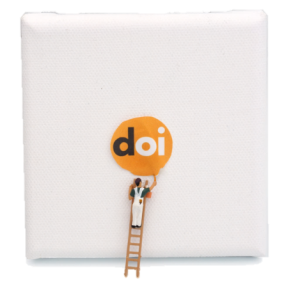 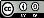 CESSDA Training Working Group (2017)
[Speaker Notes: When using existing data, it is good practice to cite the data. 
Data citations gives credit to the data creators and allows other researchers to find the data. 

Many services provide recommended citations for each data collection and in general, a citation should include enough information so that the exact version of the data being cited can be located.
Many services give persistent identifies for their data such as a Digital Object Identifier (DOI), which link to the data used (even if the location of the data changes).]
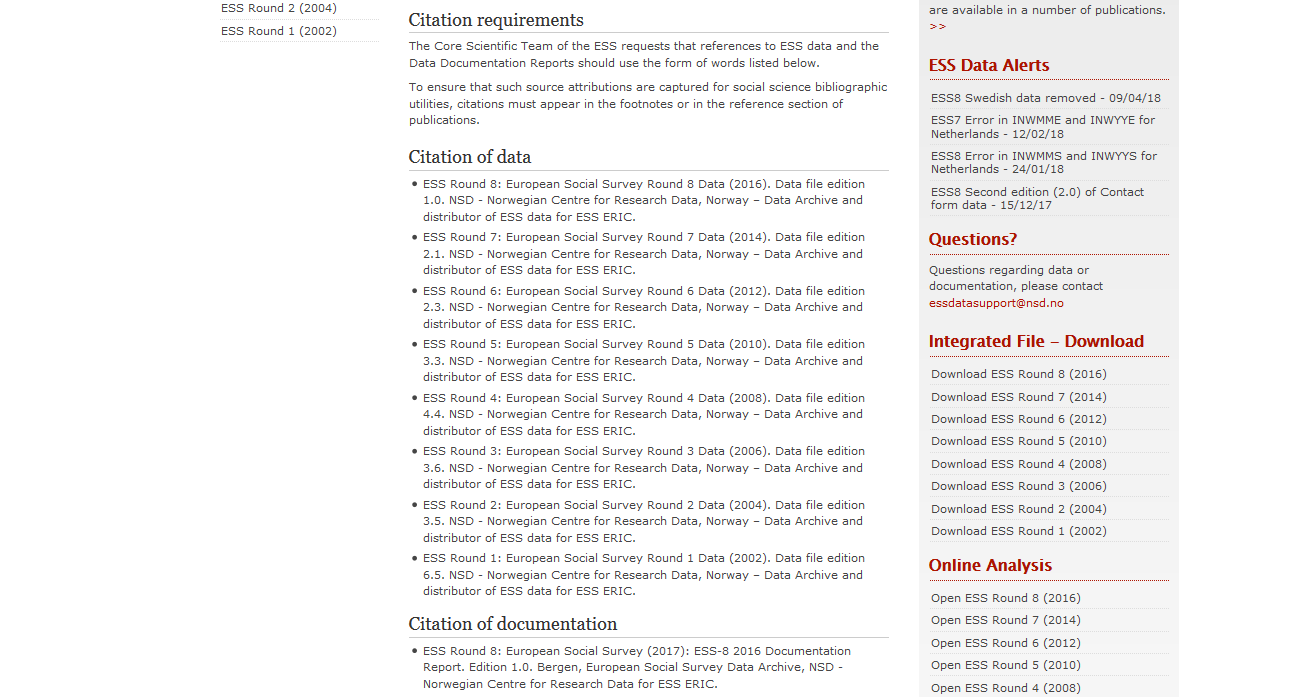 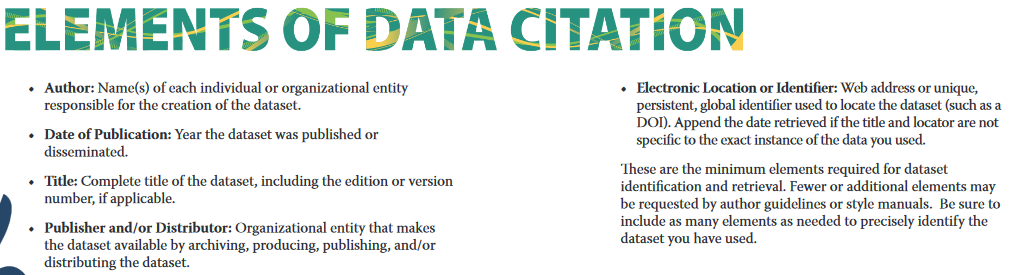 Source: IASSIST – Quick guide to Data Citation
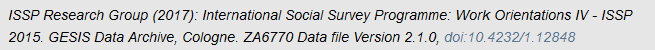 Hafner-Fink, M. and Malešič, M. (2016). Slovenian Public Opinion 2015: Work Orientation (ISSP 2015), Role of Government (ISSP 2016), Mirror of public opinion and National Security Survey [Data file]. Ljubljana: University of Ljubljana, Social Science Data Archives. ADP – IDNO: SJM15. https://doi.org/10.17898/ADP_SJM15_V1
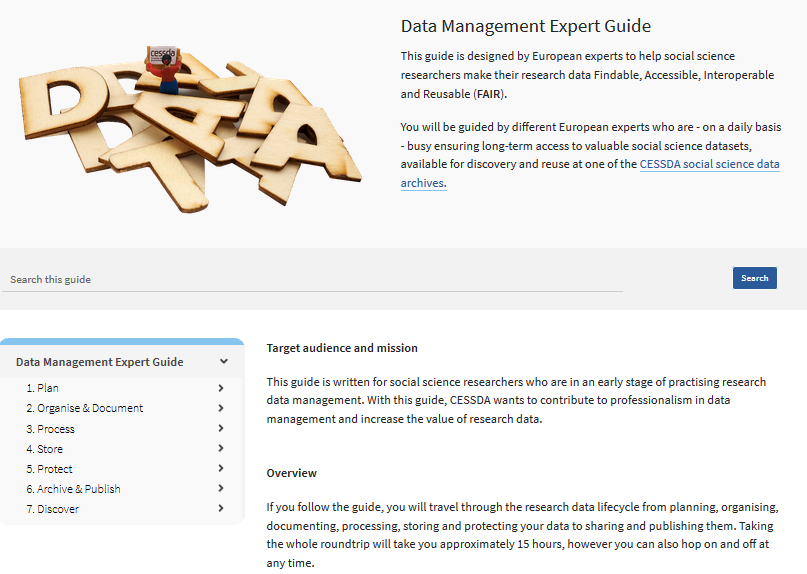 www.cessda.eu/DMEG
More literature
– Quick reference guide: Using administrative data for research– Quick reference guide: Social media and research– Guidelines on the use of social media data in survey research

- Data Management Expert Guide (CESSDA)
Questions?
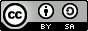 Pictures from
CESSDA Training Working Group (2017). CESSDA Data Management Expert Guide. Bergen, Norway: CESSDA ERIC.